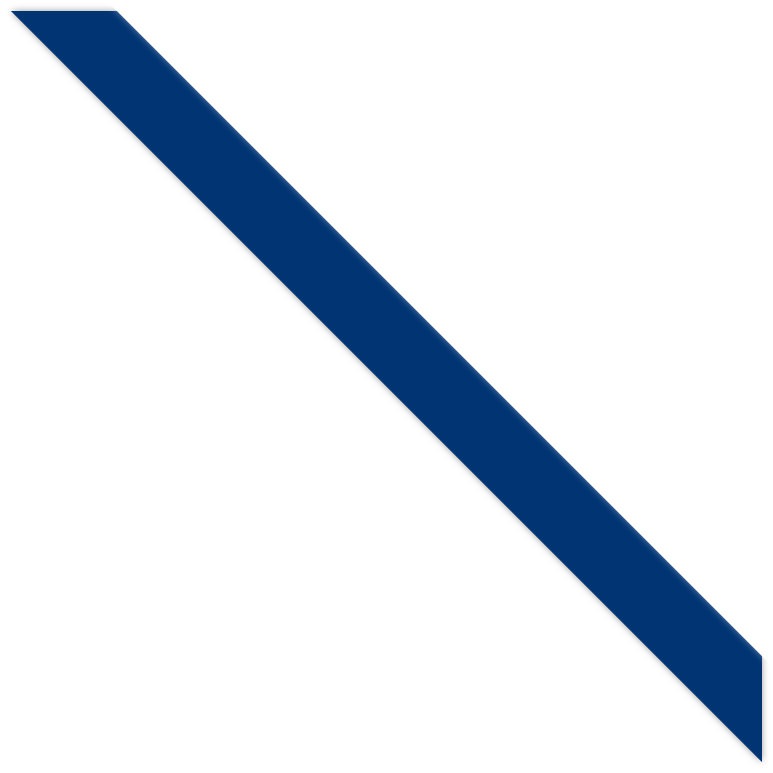 第3节　动量守恒定律
小实验
回顾思考
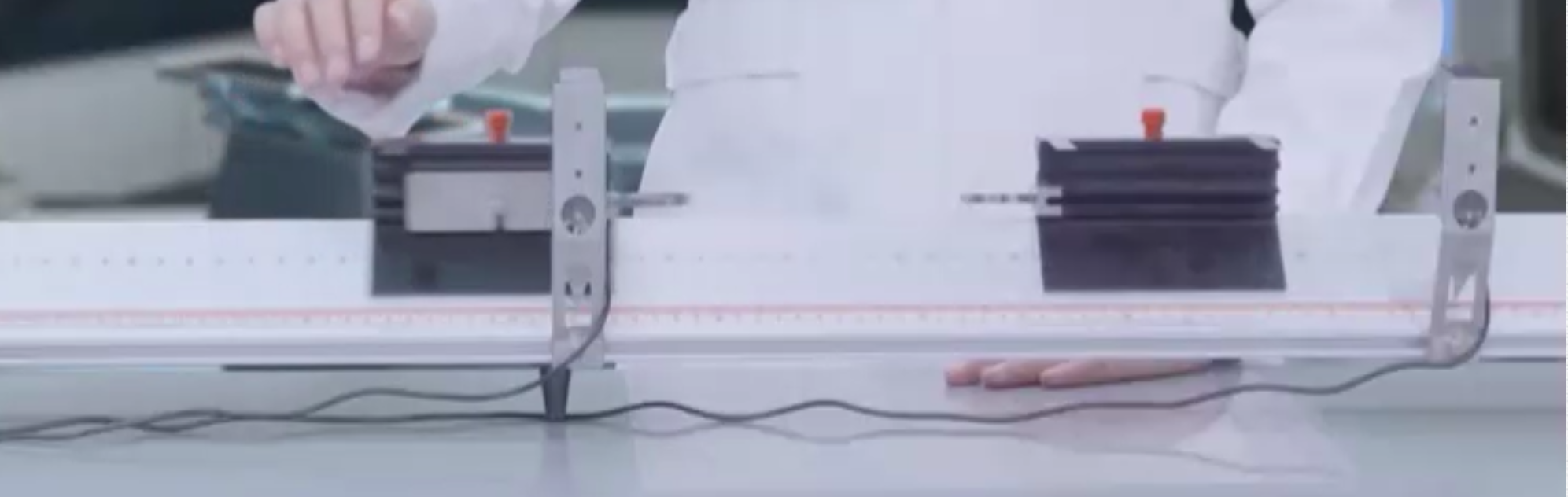 F2
F1
N2
N1
G1
G2
系 统
m2
m1
系统
m2
m1
A
B
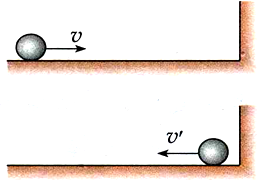 内力
外力
系统：有相互作用的两个（或两个以上）物体构成一个系统
内力：系统中相互作用的各物体之间的相互作用力
外力：外部其他物体对系统的作用力
回顾思考
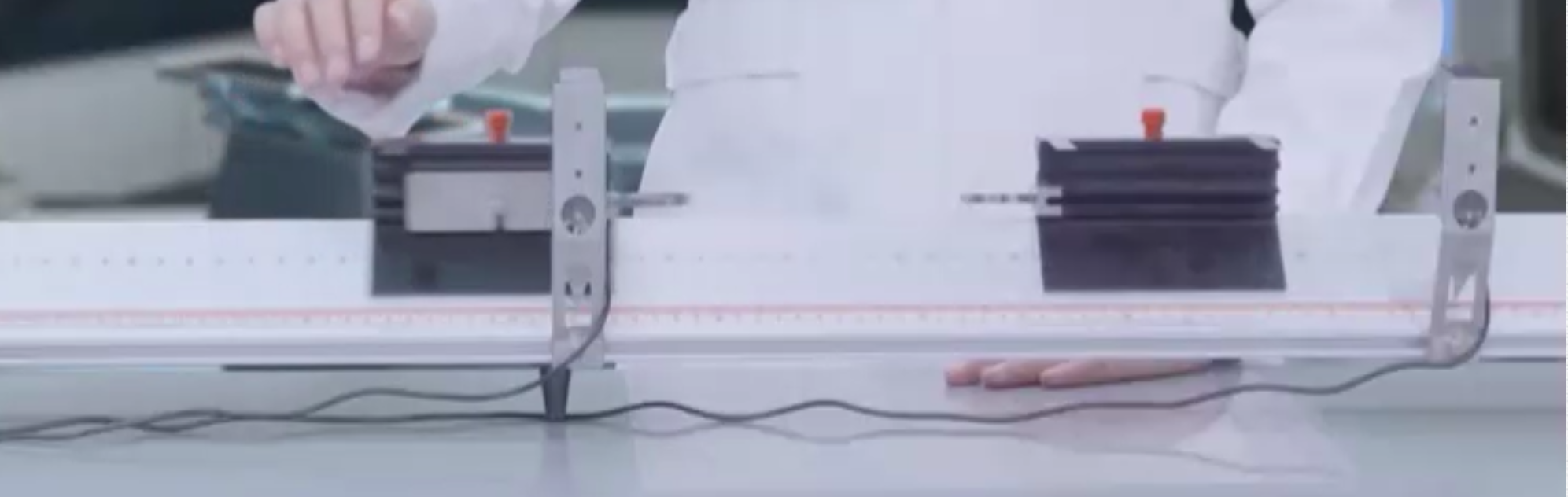 p = p’
一
推 导
在光滑水平桌面上做匀速运动的两个物体 A、B，质量分别是 m1 和 m2 ，沿同一直线向同一方向运动，速度分别是 v1 和 v2 ，v2 ＞ v1 。当 B 追上 A 时发生碰撞。碰撞后 A、B 的速度分别是 v1′ 和 v2′。碰撞过程中 A 所受B 对它的作用力是 F1 ，B 所受 A 对它的作用力是 F2 。碰撞时，两物体之间力的作用时间很短，用 Δt 表示。
F1
F2
一
推 导
在光滑水平桌面上做匀速运动的两个物体 A、B，质量分别是 m1 和 m2 ，沿同一直线向同一方向运动，速度分别是 v1 和 v2 ，v2 ＞ v1 。当 B 追上 A 时发生碰撞。碰撞后 A、B 的速度分别是 v1′ 和 v2′。碰撞过程中 A 所受B 对它的作用力是 F1 ，B 所受 A 对它的作用力是 F2 。碰撞时，两物体之间力的作用时间很短，用 Δt 表示。
m2
m1
m1
m2
A
B
A
B
m2
m1
光滑
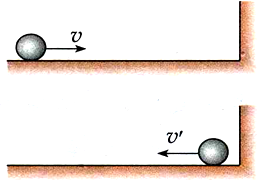 F1
F2
推 导
m2
m1
m1
m2
m2
m1
A
B
光滑
A
B
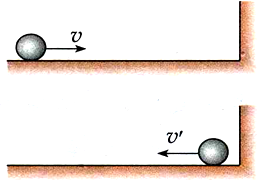 F1
F2
一
推 导
m2
m1
m1
m2
m2
m1
A
B
光滑
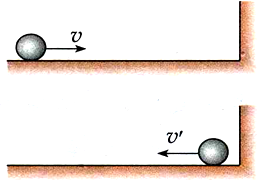 A
B
二
动量守恒定律
1、内容
如果一个系统不受外力，或者所受外力的矢量和为零，这个系统的总动量保持不变。
p=p’
2、表达式：
两个物体组成的系统，可表为：
补充：
二
动量守恒定律
3、条件
①系统不受外力或所受合外力为零。
②系统受外力作用，但内力远远大于合外力，此时动量近似守恒。
③系统所受到的合外力不为零，但在某一方向上合外力为零(或某一方向上内力远远大于外力)，则系统在该方向上动量守恒。
二
动量守恒定律
4、理解
（1）矢量性：定律的表达式是一个矢量式，其矢量性表现在：①系统的总动量在相互作用前后不仅大小相等，且方向也相同。
②在求初、末状态系统的总动量p＝p1＋p2＋…和p′＝p1′＋p2′＋…时，要按矢量运算法则计算．如果各物体动量的方向在同一直线上，要选取一正方向，将矢量运算转化为代数运算．计算时切不可丢掉表示方向的正、负号。
二
动量守恒定律
4、理解
(2)相对性：动量守恒定律中，系统中各物体在相互作用前后的动量，必须相对于同一惯性系，各物体的速度通常均为对地的速度．
(3)同时性：动量守恒定律中p1，p2，…必须是系统中各物体在相互作用前同一时刻的动量，p1′，p2′，…必须是系统中各物体在相互作用后同一时刻的动量．
二
动量守恒定律
4、理解
(4)普适性：动量守恒定律不仅适用于两个物体组成的系统,也适用于多个物体组成的系统;不仅适用于宏观物体组成的系统,也适用于微观粒子组成的系统．
(5)在总动量一定的情况下，每个物体的动量可以发生很大的变化。
(6)必须正确区分内力和外力。
解决问题
思 考
一辆平板车停止在光滑水平面上，车上一人用大锤敲打车的左端，如下图所示，在锤的连续敲打下，这辆平板车将怎么运动？
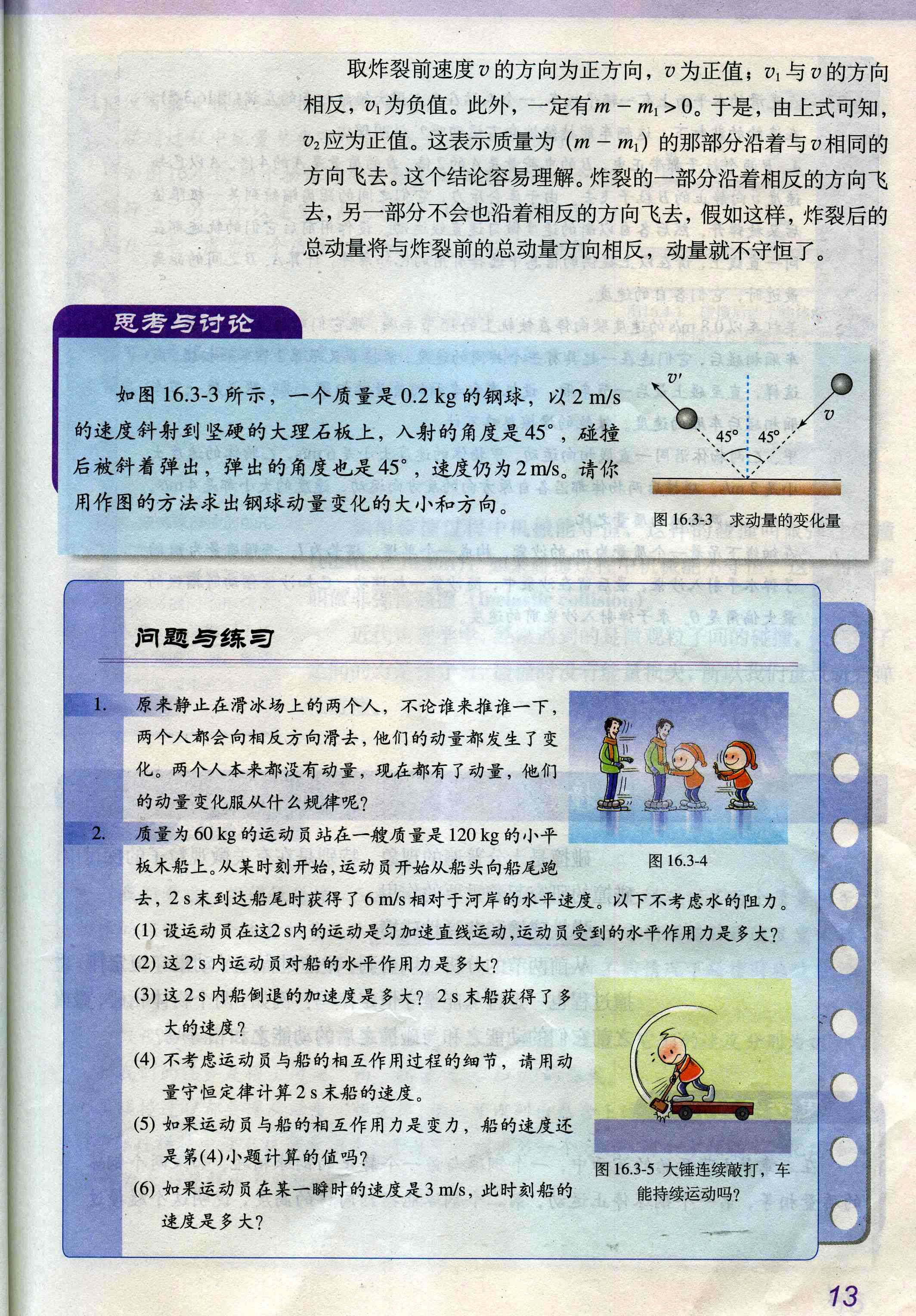 思 考
静止的两辆小车用细线相连，中间有一个压缩了的轻质弹簧。烧断细线后，由于弹力的作用，两辆小车分别向左、右运动，它们都获得了动量，它们的总动量是否增加了？
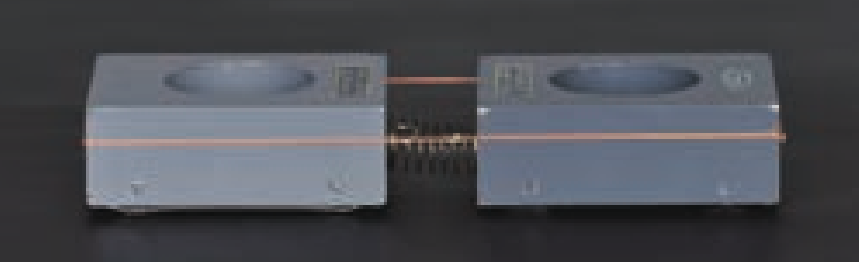 例 题
如图，在列车编组站里，一辆质量为1.8×10 4 kg的货车在平直轨道上以2 m/s的速度运动，碰上一辆质量为2.2×10 4 kg的静止的货车，它们碰撞后结合在一起继续运动。求货车碰撞后运动的速度。
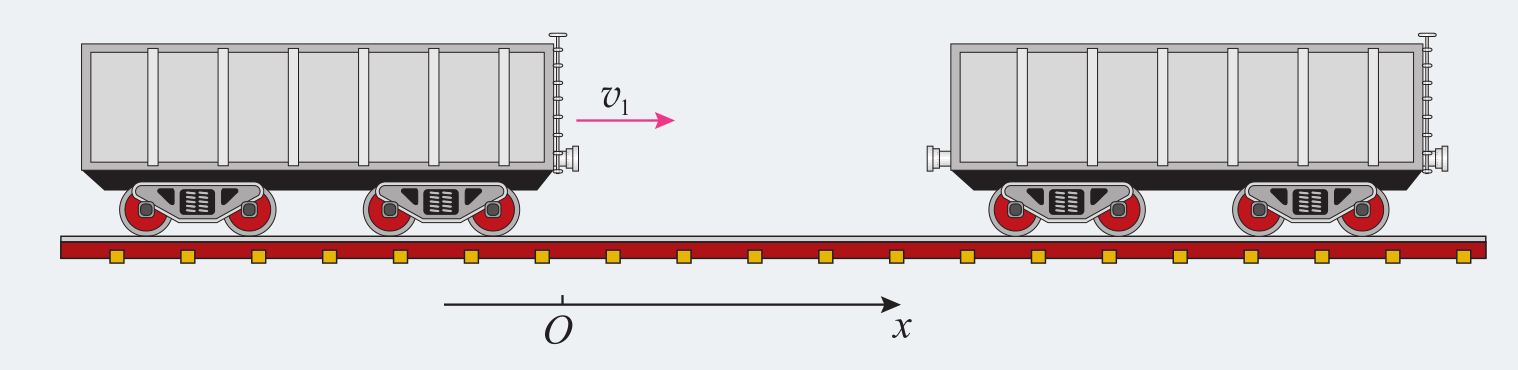 F2
F1
N2
G2
G1
N1
在列车编组站里，一辆  m1 = 1.8×104  kg 的货车在平直轨道上以 v1 = 2 m/s 的速度运动，碰上一辆  m2 = 2.2×104  kg  的静止货车，它们碰撞后结合在一起继续运动，求货车碰撞后的运动速度。
例题1
审题指导
系统
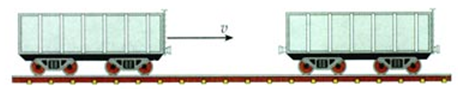 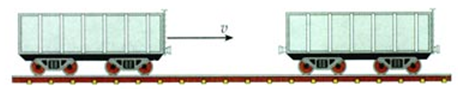 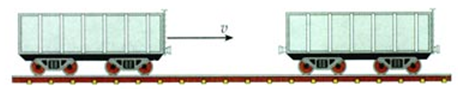 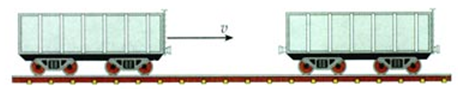 内力
m1
m2
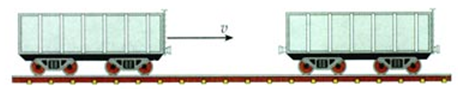 外力
①本题中相互作用的系统是什么？
②分析系统受到哪几个外力的作用？是否符合动量守恒的条件？
地面摩擦力和空气阻力
远小于内力
动量守恒
③ 本题中研究的是哪一个过程？该过程的初状态和末状态分别是什么？
碰撞前、后
在列车编组站里，一辆  m1 = 1.8×104  kg 的货车在平直轨道上以 v1 = 2 m/s 的速度运动，碰上一辆  m2 = 2.2×104  kg  的静止货车，它们碰撞后结合在一起继续运动，求货车碰撞后的运动速度。
例题1
解析
x
0
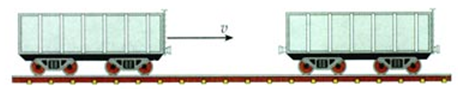 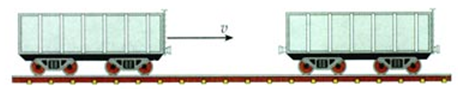 m1
m2
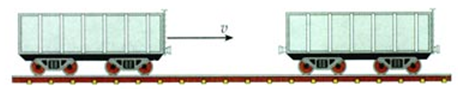 沿碰撞前货车运动的方向建立坐标轴，有
v1 = 2 m/s
设两车结合后的速度为v 。
两车碰撞前的总动量为
两车碰撞后的总动量为
由动量守恒定律可得：
所以
代入数值，得
v= 0.9 m/s
例 题
一枚在空中飞行的火箭质量为m=10kg ，在某时刻的速度大小v = 900m/s ，方向水平，燃料即将耗尽。此时，火箭突然炸裂成两块，其中质量m1=4kg的一块沿着与v相反的方向飞去，速度大小v1= 300m/s ，求炸裂后另一块的速度v2 。
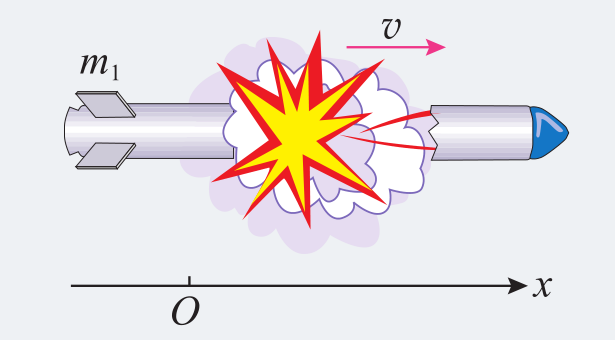 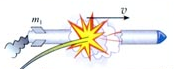 一枚在空中飞行的火箭，质量为m，在某点的速度为v，方向水平，燃料即将耗尽。火箭在该点突然炸裂成两块，其中质量为m1的一块沿着与v相反的方向飞去，速度为v1 。求炸裂后另一块的速度v2 。
例题2
x
解析
0
m2
m1
火箭炸裂前的总动量为
炸裂后的总动量为
根据动量守恒定律可得：
解出
若m=10kg,m1=4kg;v的大小为900m/s,v1的大小为300m/s，则v2的大小为多少？
1700m/s
例 题
将两个完全相同的磁铁(磁性极强)分别固定在质量相等的小车上，水平面光滑。开始时甲车速度大小为3 m/s，方向向右，乙车速度大小为2m/s，方向向左并与甲车速度方向在同一直线上，如图所示。
(1)当乙车速度为零时，甲车的速度多大？方向如何？
(2)由于磁性极强，故两车不会相碰，那么两车的距离最小时，乙车的速度是多大？方向如何？
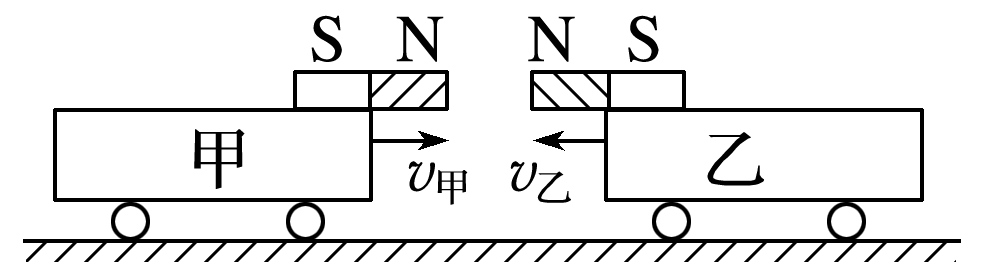 解析　两个小车及磁铁组成的系统在水平方向不受外力作用，两车之间的磁场力是系统内力，系统动量守恒，设向右为正方向.
v甲＝3 m/s，v乙＝－2 m/s.
据动量守恒定律得：mv甲＋mv乙＝mv甲′，代入数据解得
v甲′＝1 m/s，方向向右.
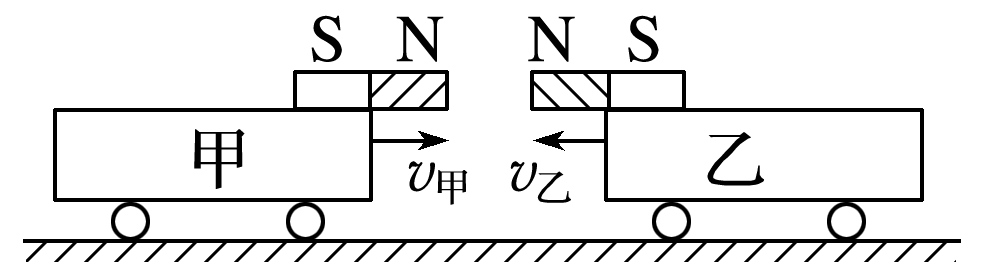 (2)由于磁性极强，故两车不会相碰，那么两车的距离最小时，乙车的速度是多大？方向如何？
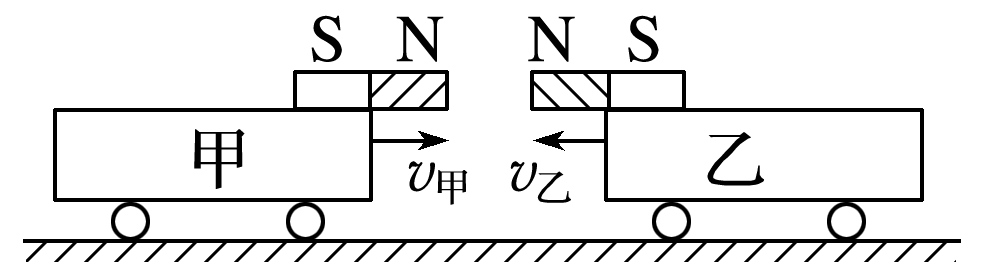 答案　0.5 m/s　方向向右
解析　两车的距离最小时，两车速度相同，设为v′，
由动量守恒定律得：mv甲＋mv乙＝mv′＋mv′.
解得v′＝0.5 m/s，方向向右.
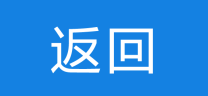 例 题
如图所示，质量mB=1kg的平板小车B在光滑水平面上以v1=1m/s的速度向左匀速运动。当t=0时，质量mA=2kg的小铁块A以v2=2 m/s的速度水平向右滑上小车，A与小车间的动摩擦因数为μ=0.2。若A最终没有滑出小车，取水平向右为正方向，g＝10m/s2，求：A在小车上停止运动时，小车的速度大小。
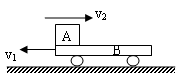 例 题
如图所示，质量mB=1kg的平板小车B在光滑水平面上以v1=1m/s的速度向左匀速运动．当t=0时，质量mA=2kg的小铁块A以v2=2 m/s的速度水平向右滑上小车，A与小车间的动摩擦因数为μ=0.2。若A最终没有滑出小车，取水平向右为正方向，g＝10m/s2，
求：A在小车上停止运动时，小车的速度大小。
解析
方法一：
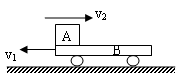 用动量守恒定律
A在小车上停止运动
时，A、B以共同速
度运动，设其速度为v，取水平向右为正方向，
由动量守恒定律得
mAv2-mBv1=(mA+mB)v
解得，            v=lm／s
如图所示，质量mB=1kg的平板小车B在光滑水平面上以v1=1m/s的速度向左匀速运动．当t=0时，质量mA=2kg的小铁块A以v2=2 m/s的速度水平向右滑上小车，A与小车间的动摩擦因数为μ=0.2。若A最终没有滑出小车，取水平向右为正方向，g＝10m/s2，
求：A在小车上停止运动时，小车的速度大小。
解析
方法二:
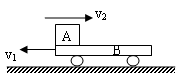 用牛顿运动定律
设小车的加速度为a1，
小铁块的加速度为a2，运动时间为t；
由牛顿运动定律得：
所以v1+a1t=v2 -a2t    解得：t＝0.5s
得：v=v1-a1t=1+4×0.5= 1m/s
例 题
如图所示，木板A质量mA＝1kg，足够长的木板B质量mB＝4kg，质量为mC＝1kg的木块C置于木板B上，水平面光滑，B、C之间有摩擦，开始时B、C均静止，现使A以v0＝12m/s的初速度向右运动，与B碰撞后以4m/s速度弹回。求：
（1）B运动过程中的最大速度大小;
（2）C运动过程中的最大速度大小。
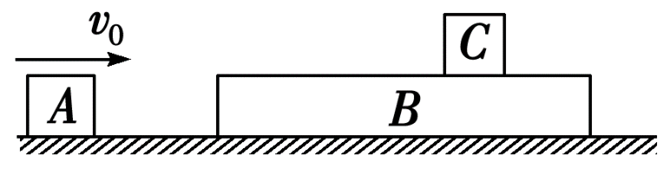 【解析】（1）A与B碰后瞬间，C的运动状态未变，B速度最大.由A、B系统动量守恒(取向右为正方向)有：
mAv0＋0＝－mAvA＋mBvB
代入数据得：vB＝4m/s.
(2)B与C相互作用使B减速、C加速，由于B板足够长，所以B和C能达到相同速度，二者共速后，C速度最大，由B、C系统动量守恒，有mBvB＋0＝(mB＋mC) vC
代入数据得：vC＝3.2m/s
【答案】 （1）4m/s　（2）3.2m/s